Bridging the gap between cosmological simulations with Graph Neural Networks and Domain Adaptation
Andrea Roncoli
Midterm Report 2023
29th August 2023
Supervisor: Aleksandra Ćiprijanović
Inferring Cosmology from Simulations
Current approaches for inference of cosmology are mainly based on summary statistics (e.g. power spectrum).
Neural Networks and other Deep Learning approaches may be able to extract more (non-linear) information from complex datasets and outperform current methods.
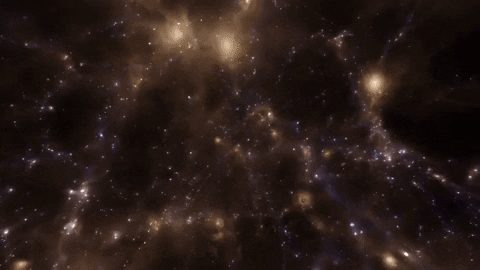 Dataset: CAMELS
2
8/28/23
Andrea Roncoli | Midterm Report
Constraining Cosmology with Graphs
Visualization of graph constructed by the data loading routine
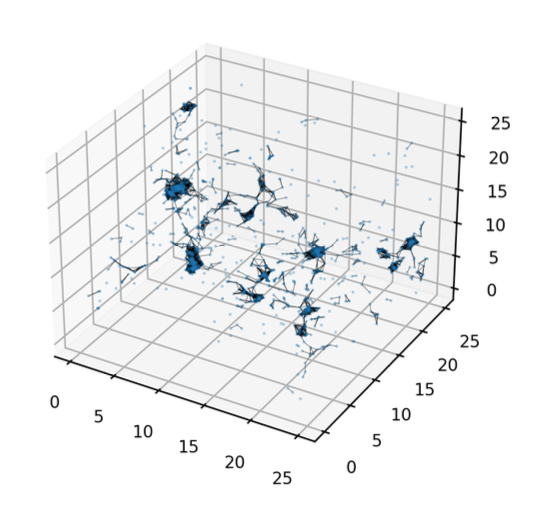 Graphs are a very informative way of representing universes and galaxy clusters as datapoints. 
In our project we use the CAMELS dataset galaxy catalogues.

Edges encode topological information of the simulated universe
Nodes encode galaxy properties

For these reasons, we are using Graph Neural Networks (GNNs) which can deal with such graphs as input.
3
8/28/23
Andrea Roncoli | Midterm Report
The Domain Generalization Problem
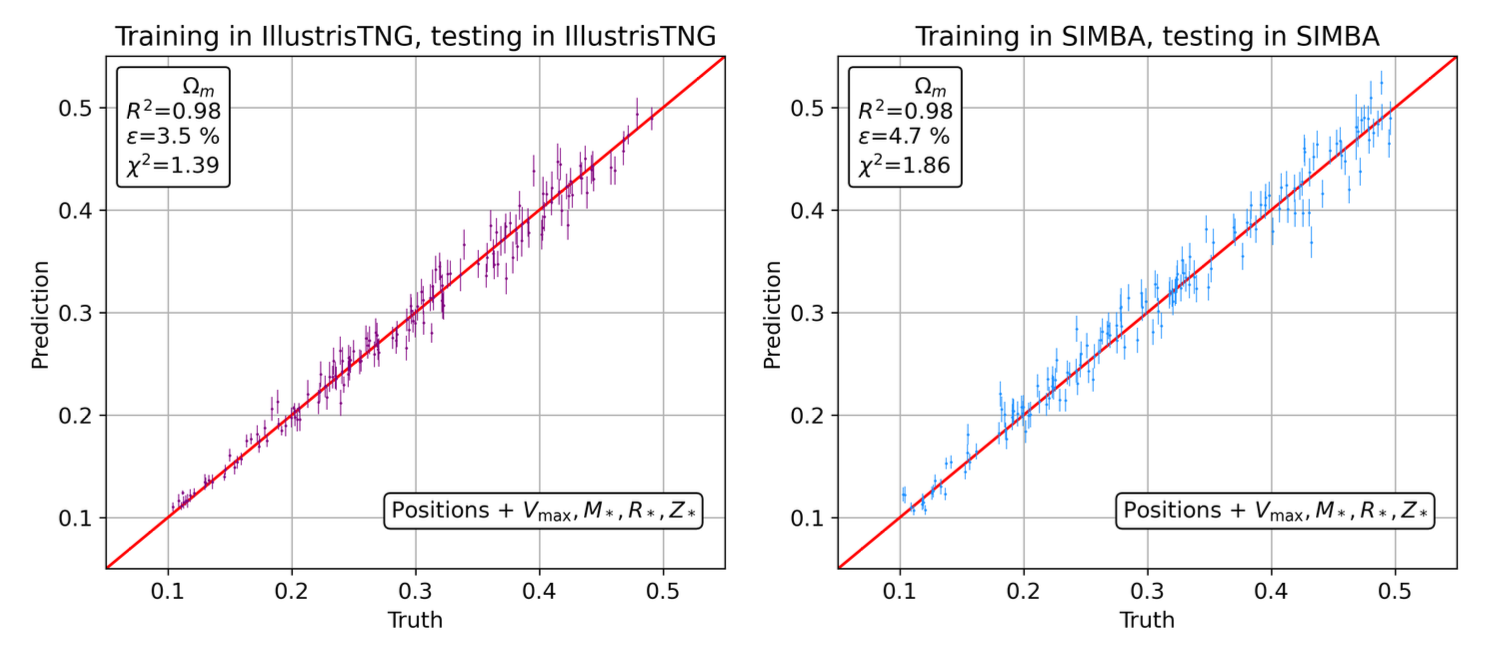 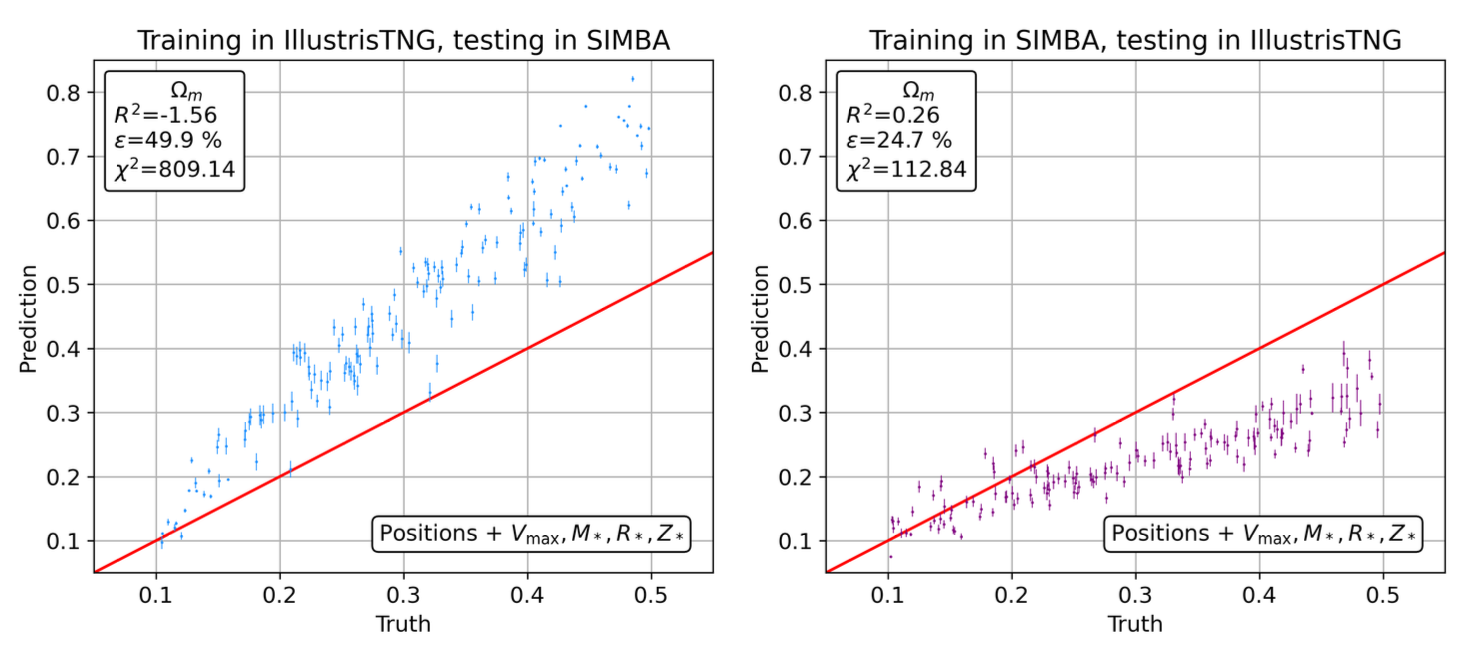 Domain generalization struggle by CosmoGraphNet (Villanueva et al 2023)
4
8/28/23
Andrea Roncoli | Midterm Report
The Domain Generalization Problem
The problems with models trained with no domain adaptation is they are unable to generalize beyond the simulation they are trained in. 
Models tend to ”learn the simulation”, and are fragile to a change in the simulation because of:
Different subgrid physics 
Different numerical approximations, code for hydrodynamic equations resolution
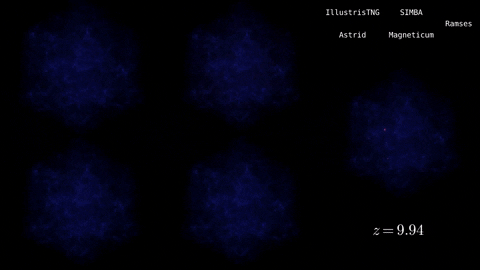 Simulations evolved from same initial conditions in different suites (indicated on the top right)
5
8/28/23
Andrea Roncoli | Midterm Report
Domain Adaptation
Domain Adaptation is a technique to improve the performance of a model on a target domain containing insufficient annotated data by using the knowledge learned by the model from another related domain with adequate labeled data.
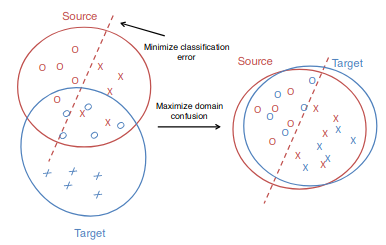 Many ways to align different domain distributions:
Distance-based methods
Adversarial methods
…
6
8/28/23
Andrea Roncoli | Midterm Report
Maximum Mean Discrepancy
Smola et al. (2007)
Gretton et al. (2012)
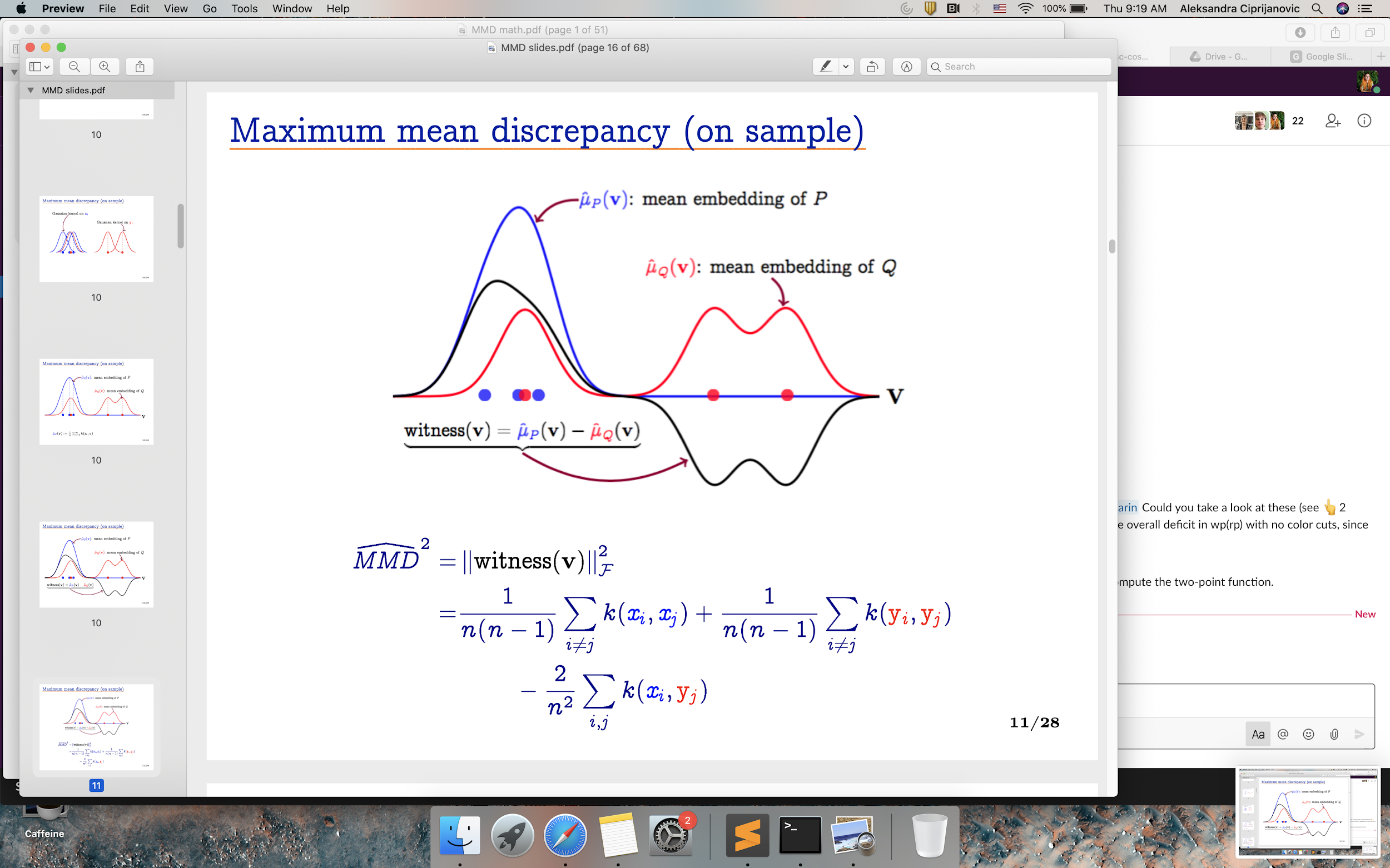 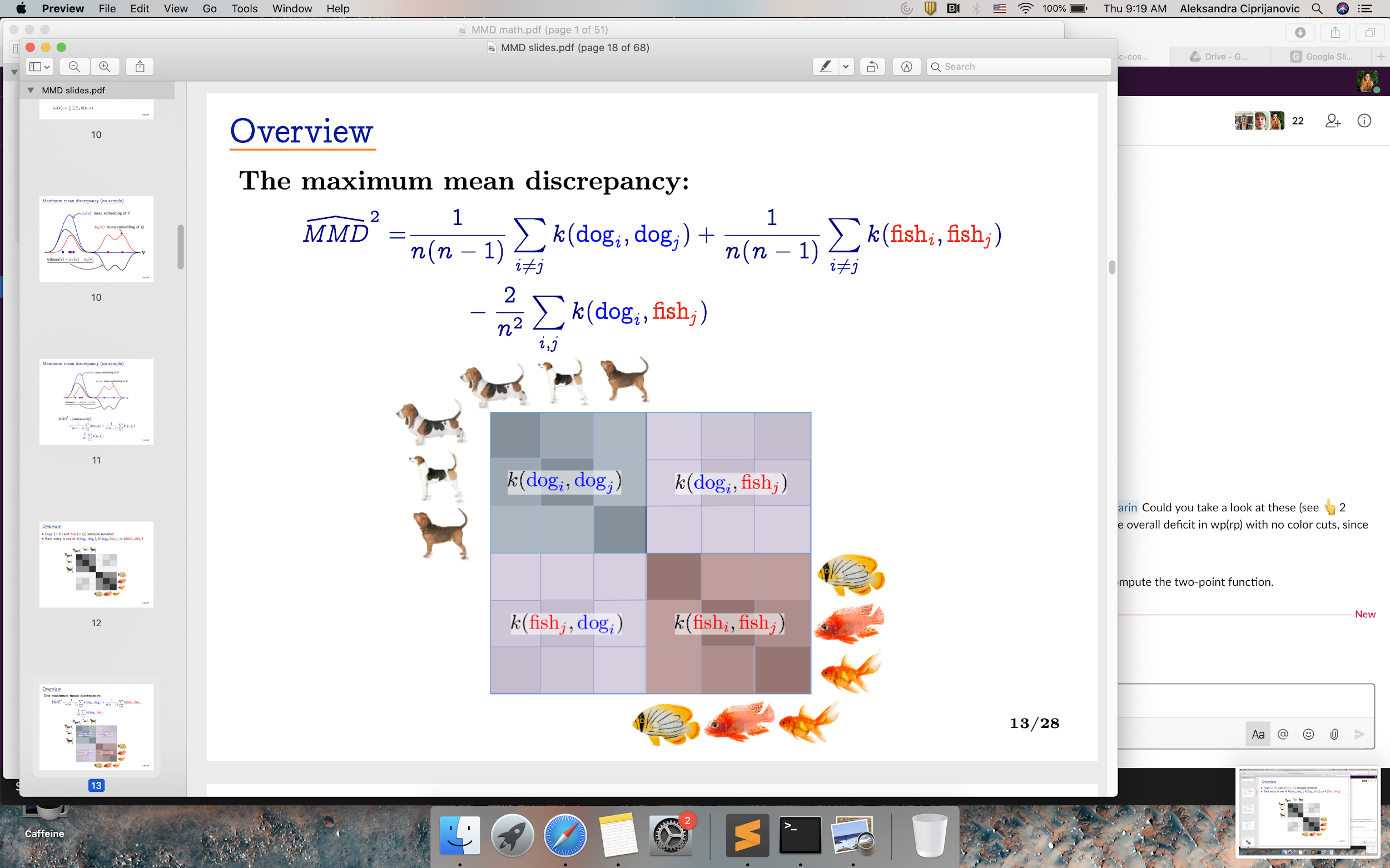 7
8/28/23
Andrea Roncoli | Midterm Report
Maximum Mean Discrepancy
Smola et al. (2007)
Gretton et al. (2012)
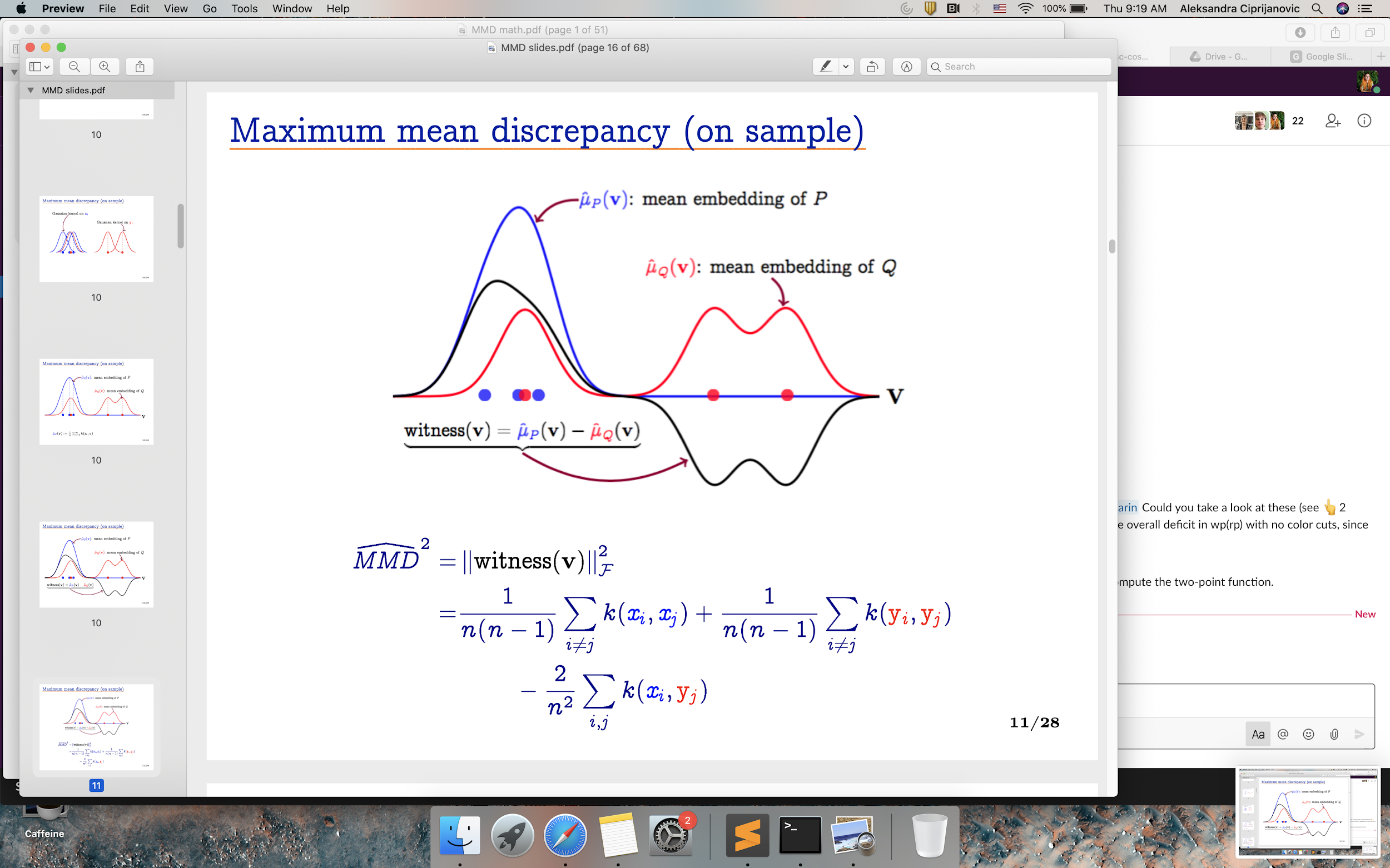 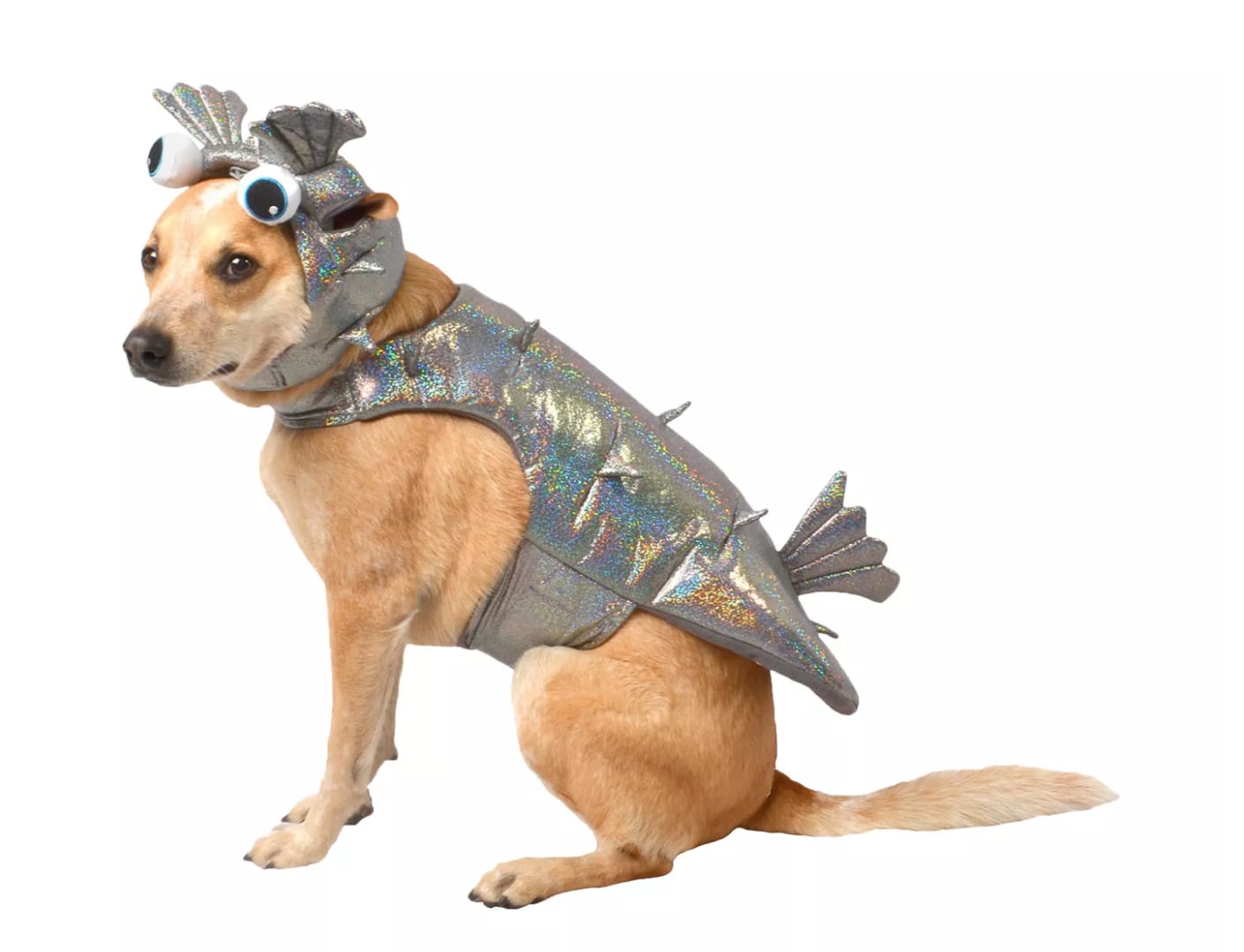 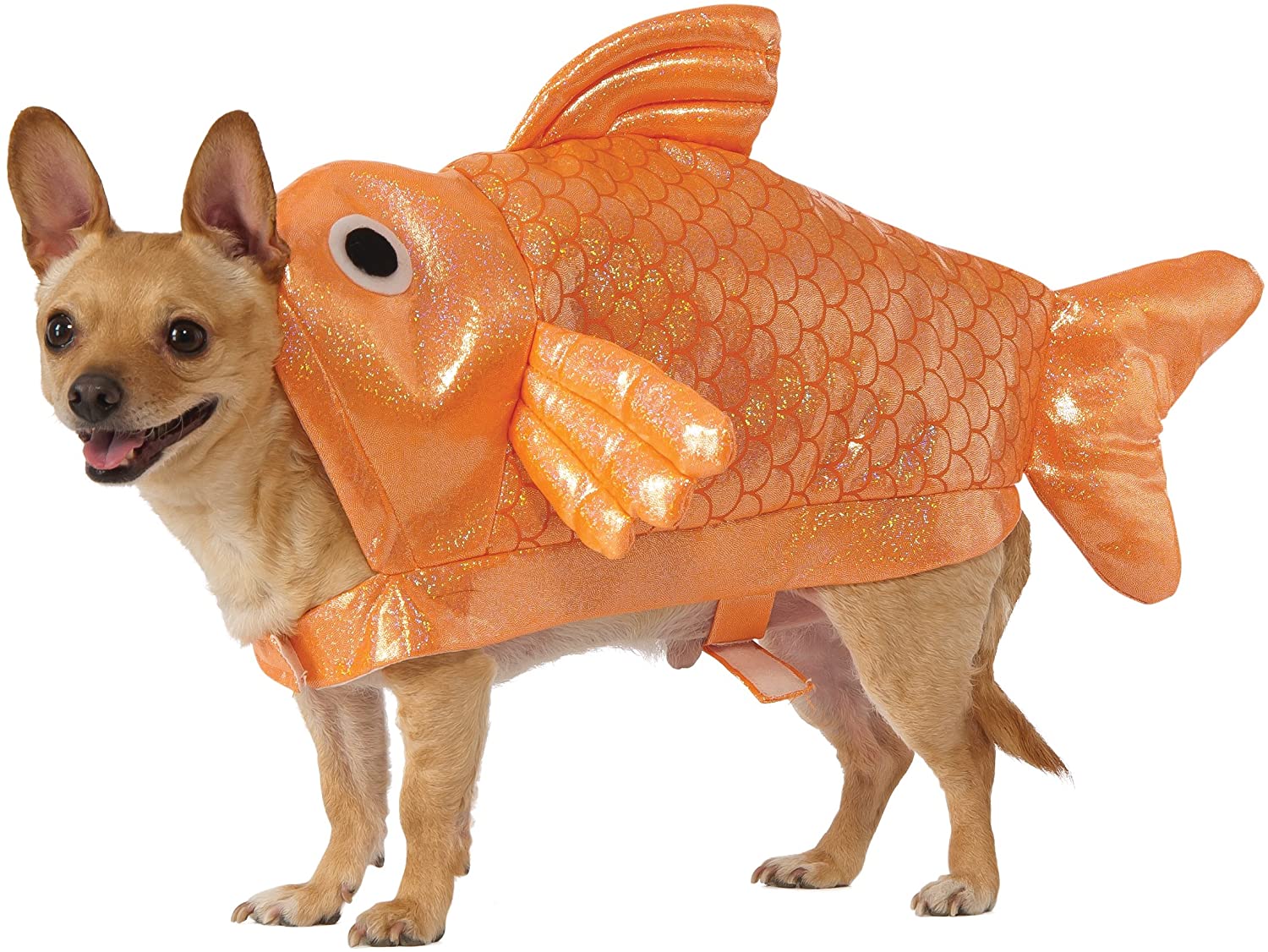 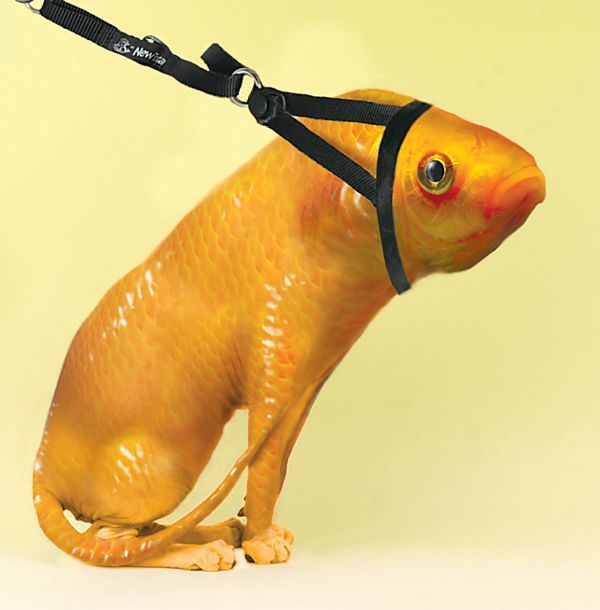 8
8/28/23
Andrea Roncoli | Midterm Report
MMD Effect on Latent Space
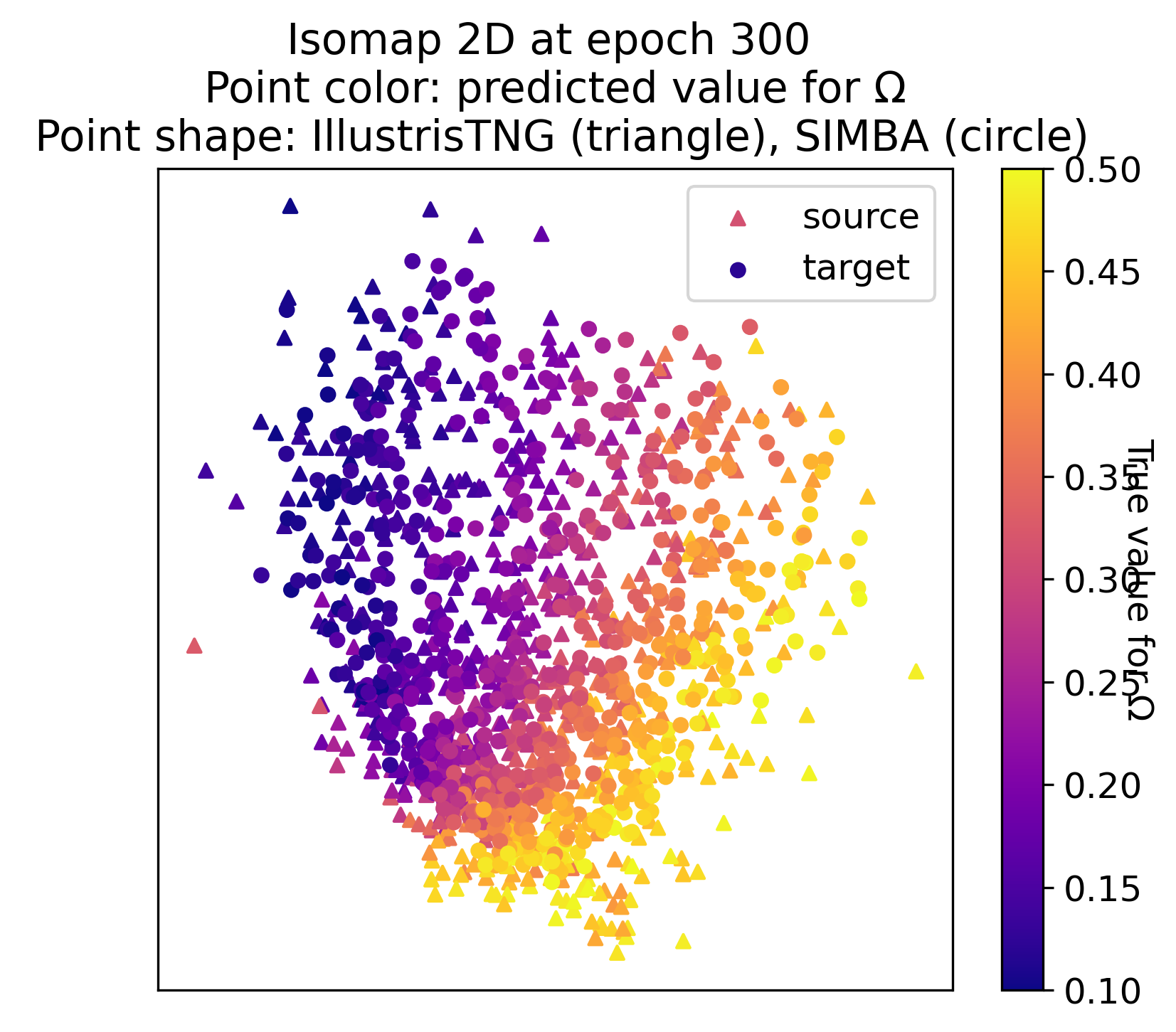 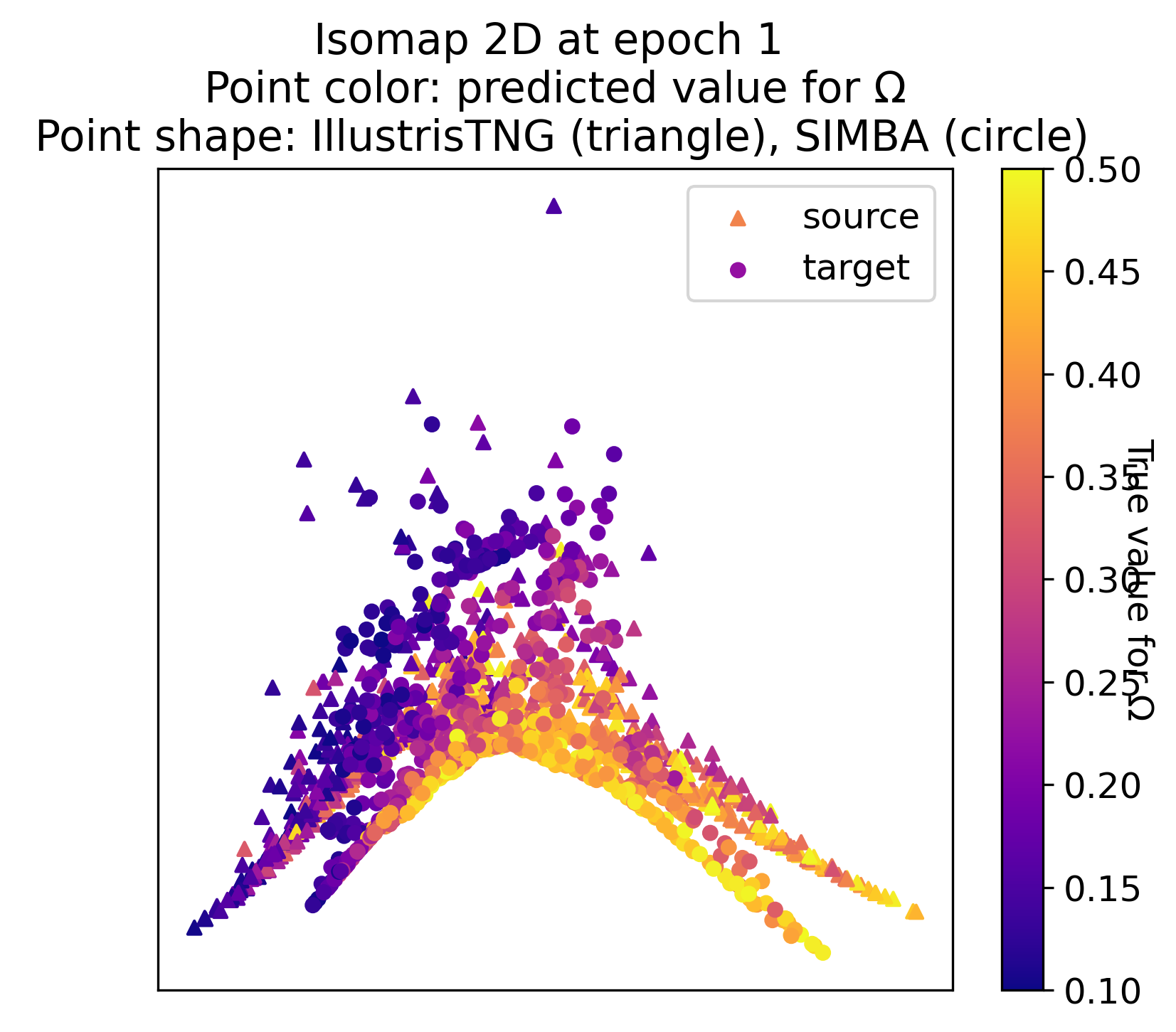 Reorganization of latent space throughout the training with MMD loss; 
on the left at epoch 1, on the right at the end of training at epoch 300.
9
8/28/23
Andrea Roncoli | Midterm Report
Current Results on Cross-Domain Performance
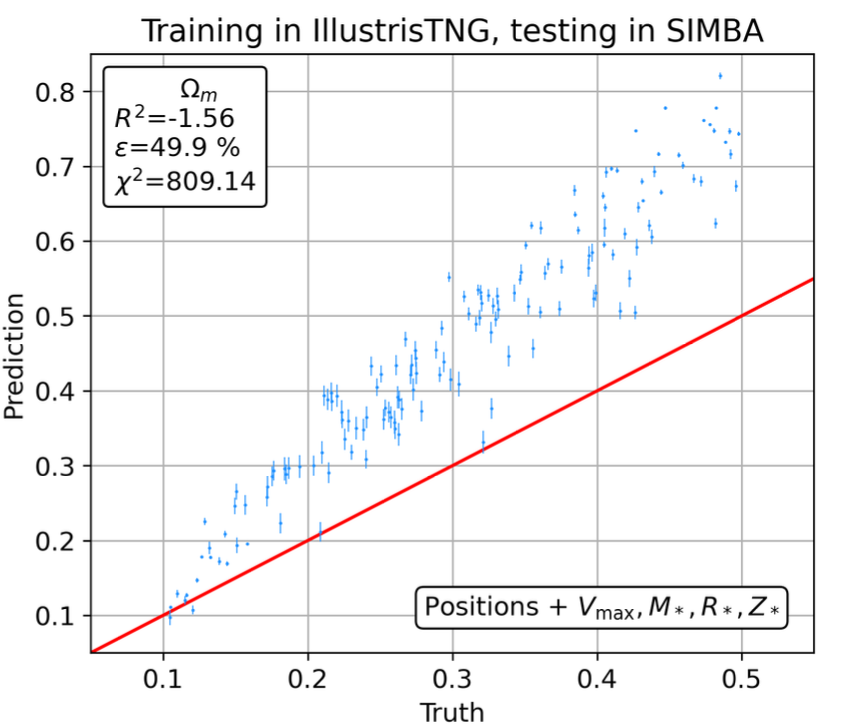 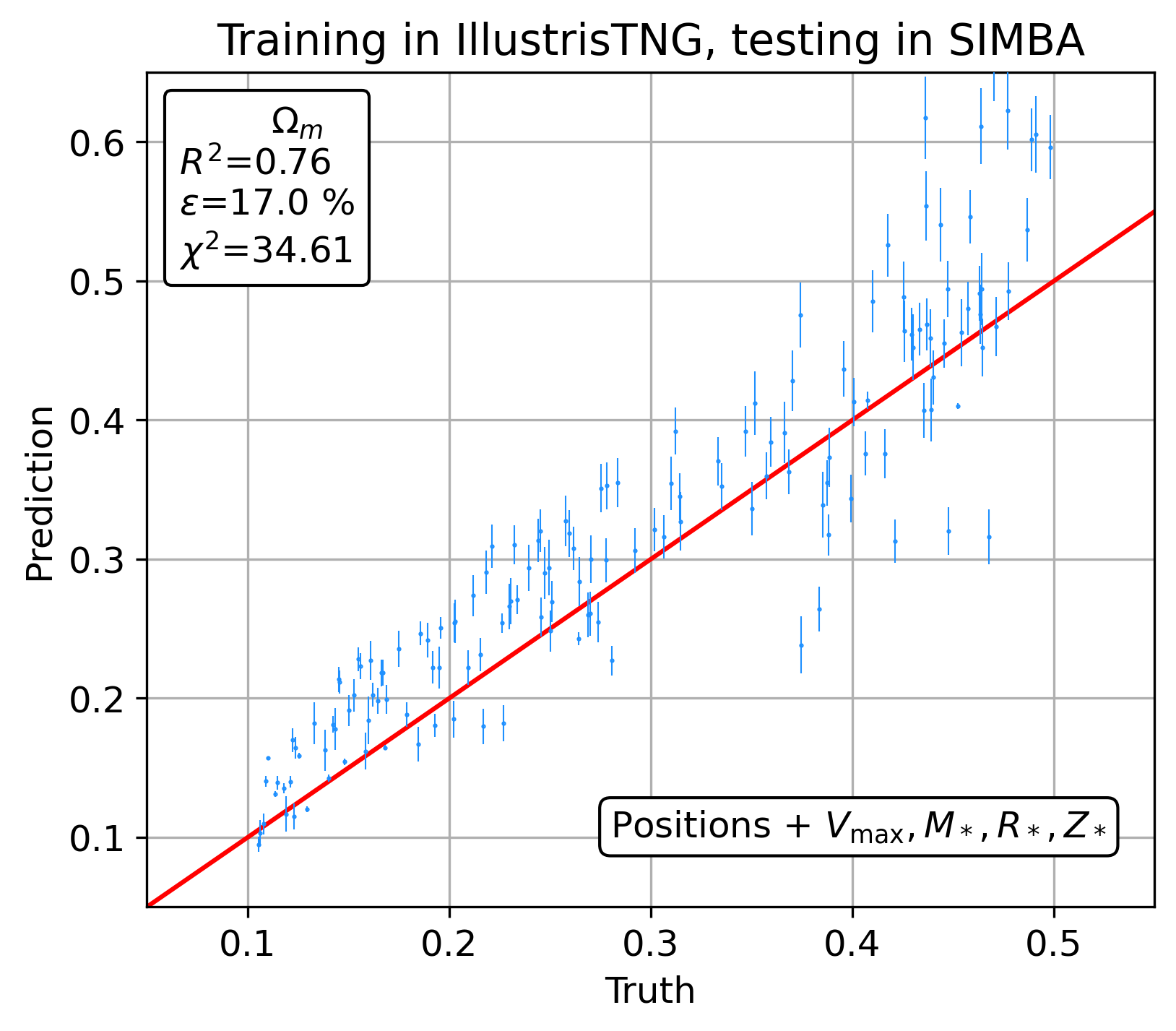 Current results; on the left, the performance of the original CosmoGraphNet, on the right, our implementation of CosmoGraphNet with MMD-based domain adaptation
10
8/28/23
Andrea Roncoli | Midterm Report
Future Work
Understanding some seemingly wrong (or currently misunderstood) behaviors of the code/training.
Writing abstract to submit to conferences.
Improve performances via extended optimization searches.
If project is successful, write paper.
If successful try training with just galaxy positions (without any astrophysical properties) – this will be crucial for applications to real data!
Strange loss analysis for fixing mistakes, code bugs
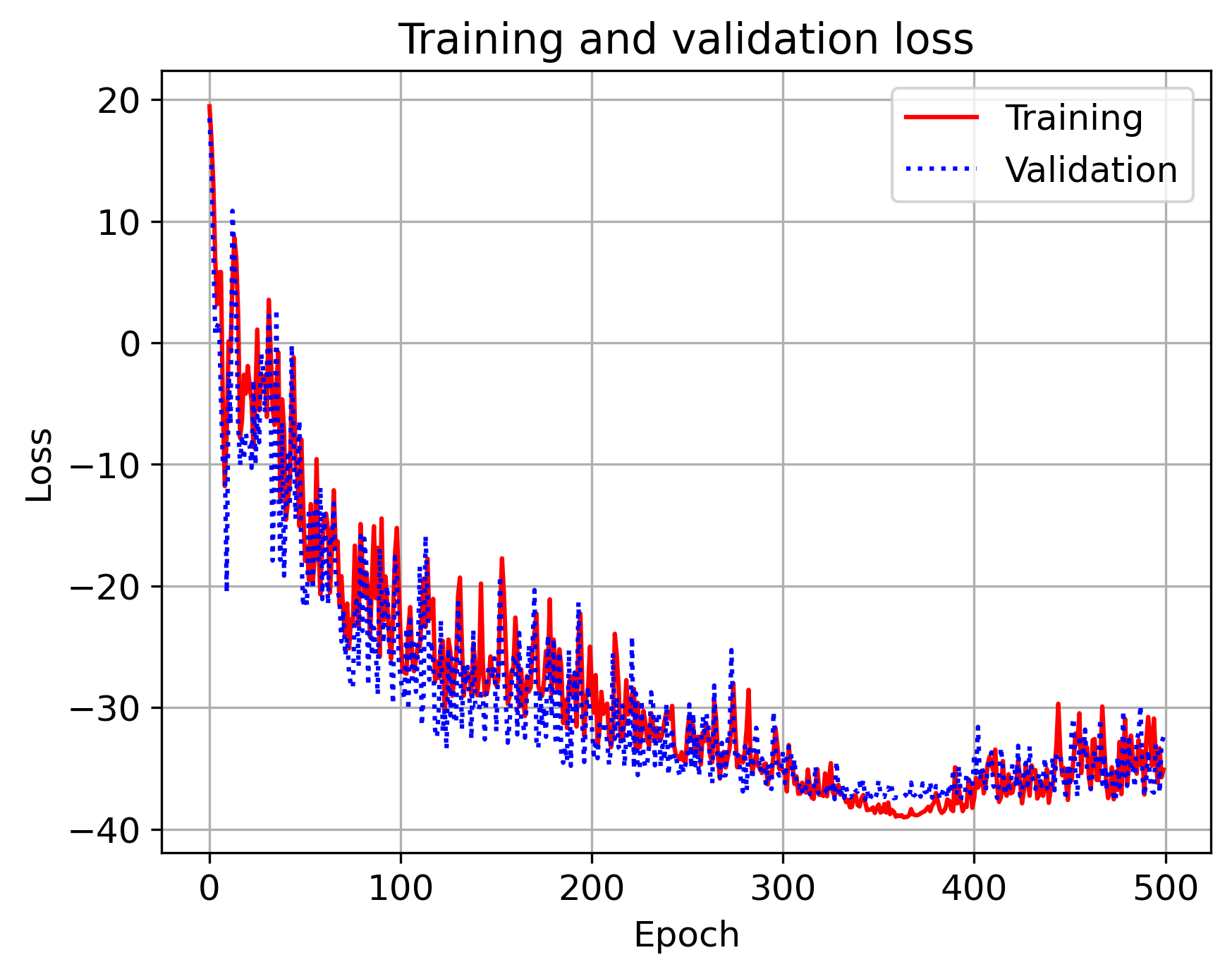 11
8/28/23
Andrea Roncoli | Midterm Report
Thank you!
Andrea Roncoli
Midterm Report 2023
29th August 2023
Supervisor: Aleksandra Ćiprijanović